Abstract
The neutrino factory requires a source of pions within a momentum window determined by the ‘muon front end’ accelerator structure downstream. The technique of finding which parts of a large target block are net absorbers or emitters of particles may be adapted with this momentum window in mind. Therefore, analysis of a hadronic production simulation run using MARS15 can provide a candidate target shape in a single pass. However, changing the shape of the material also affects the absorption/emission balance, so this paper investigates iterative schemes to find a self-consistent optimal, or near-optimal, target geometry.
1
1x
Optimising Pion Production Target Shapes for the Neutrino Factory
S.J. Brooks {stephen.brooks@stfc.ac.uk}, RAL, Chilton, OX11 0QX, UK
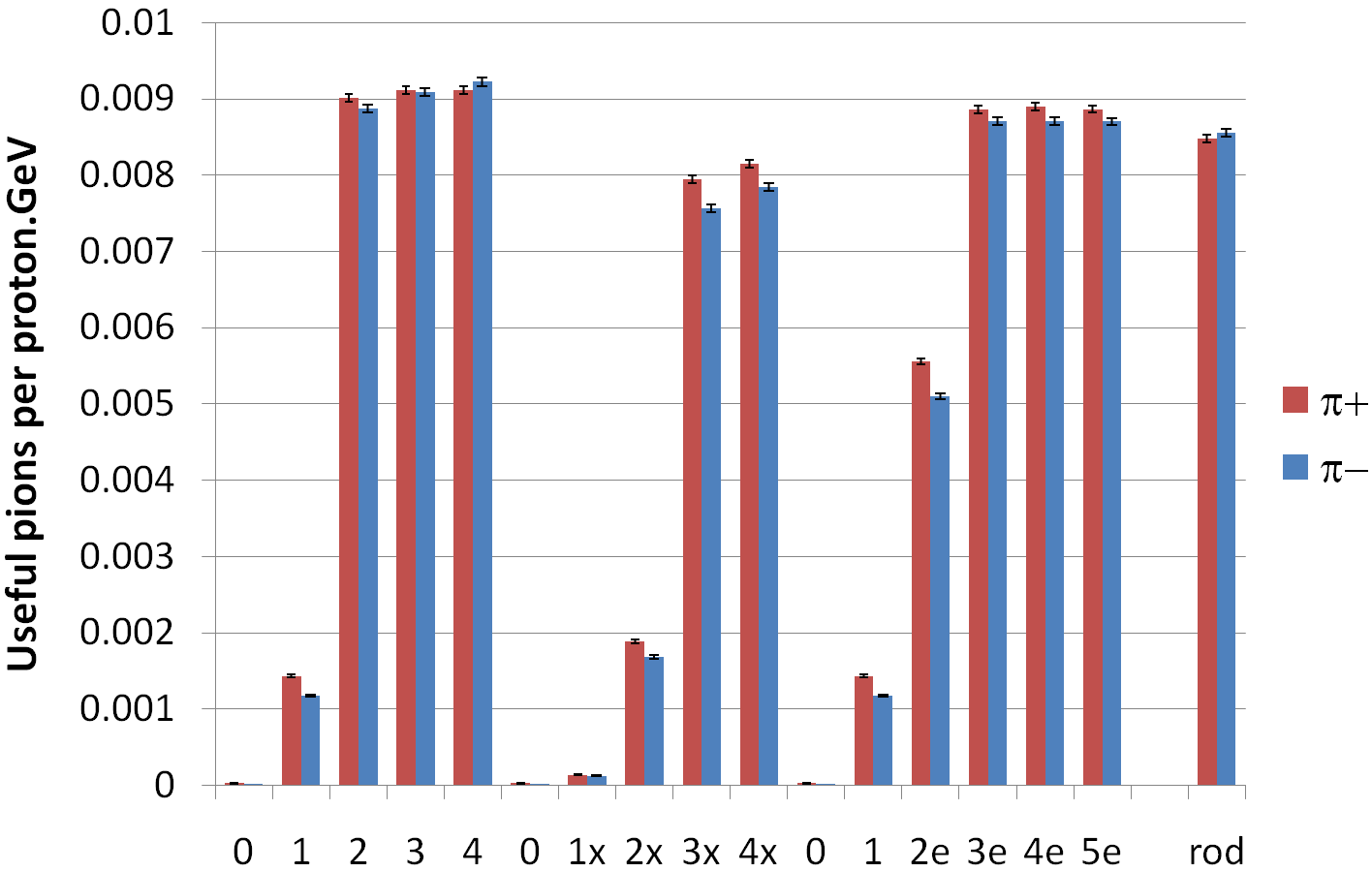 +7.6±0.6%
+3.1±0.6%
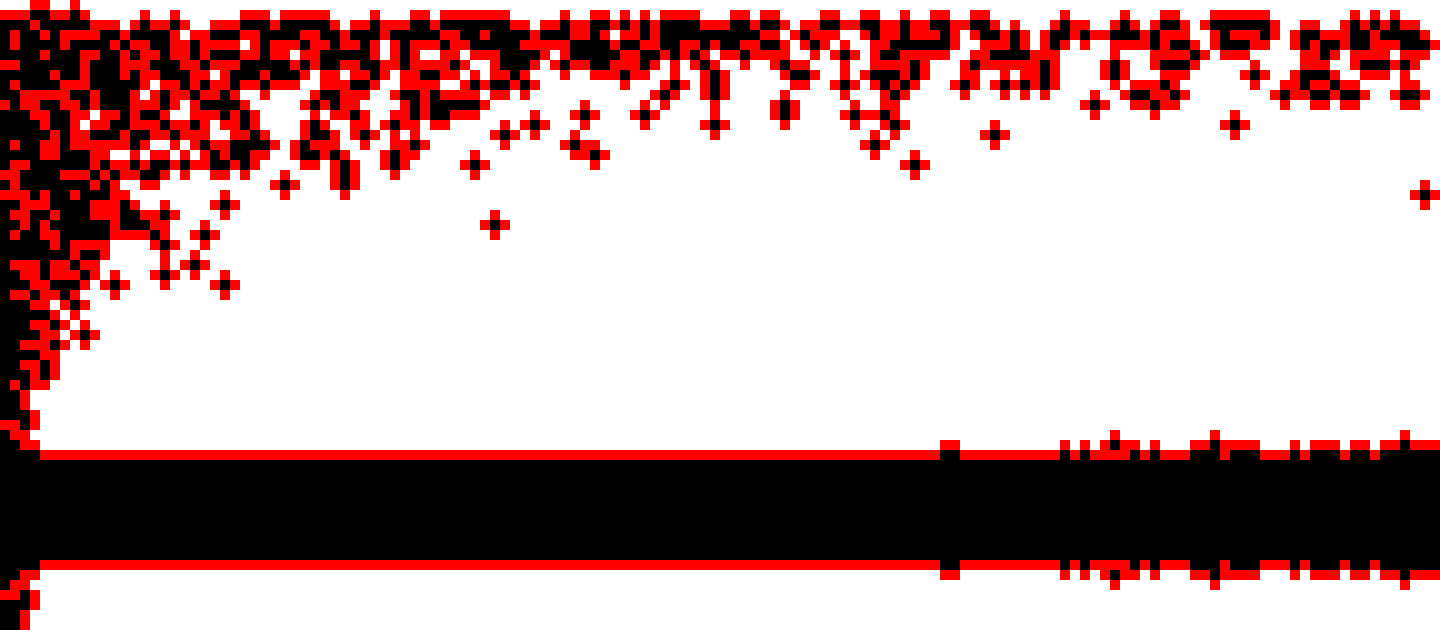 0
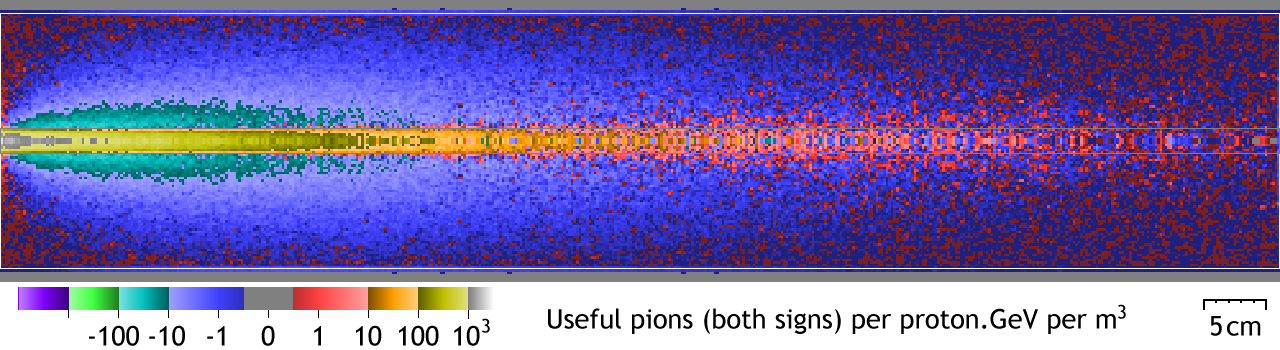 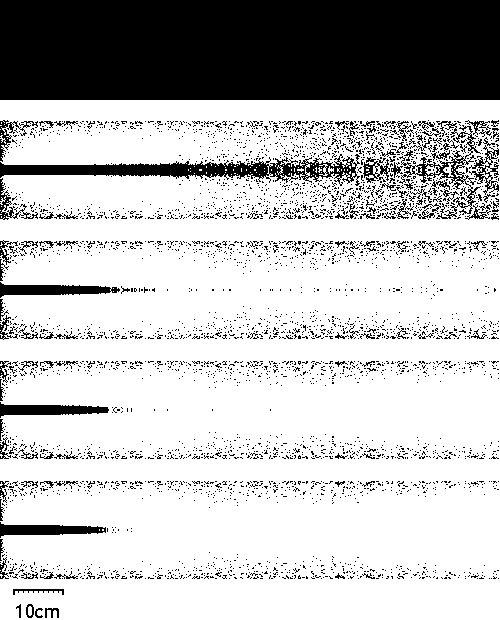 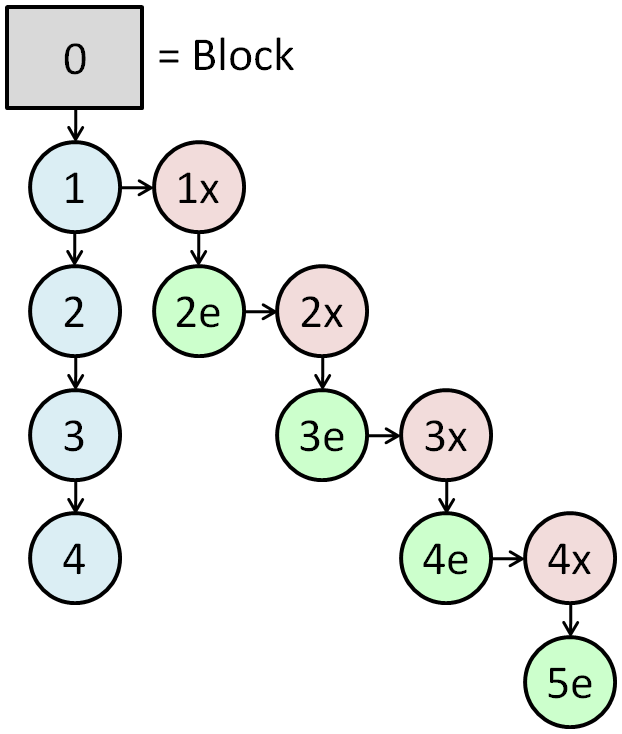 rod
(right)  Relation of iteration geometries to the original block.  Downward steps remove regions that are net absorbers of pions; rightward steps expand the geometry.
(below)  Individual pion tracks in the block target, seen in side and end views.  Red denotes p+ and blue p−.  Filled circles indicate pion emission and hollow circles absorption.
The probability of a pion producing a useful muon was determined as a function of the pion's original longitudinal and transverse momenta in a particle tracking study by John Back (Warwick).  This distribution of probabilities is shown to the right.  It is used as weightings to evaluate ‘useful’ pion yield.
1
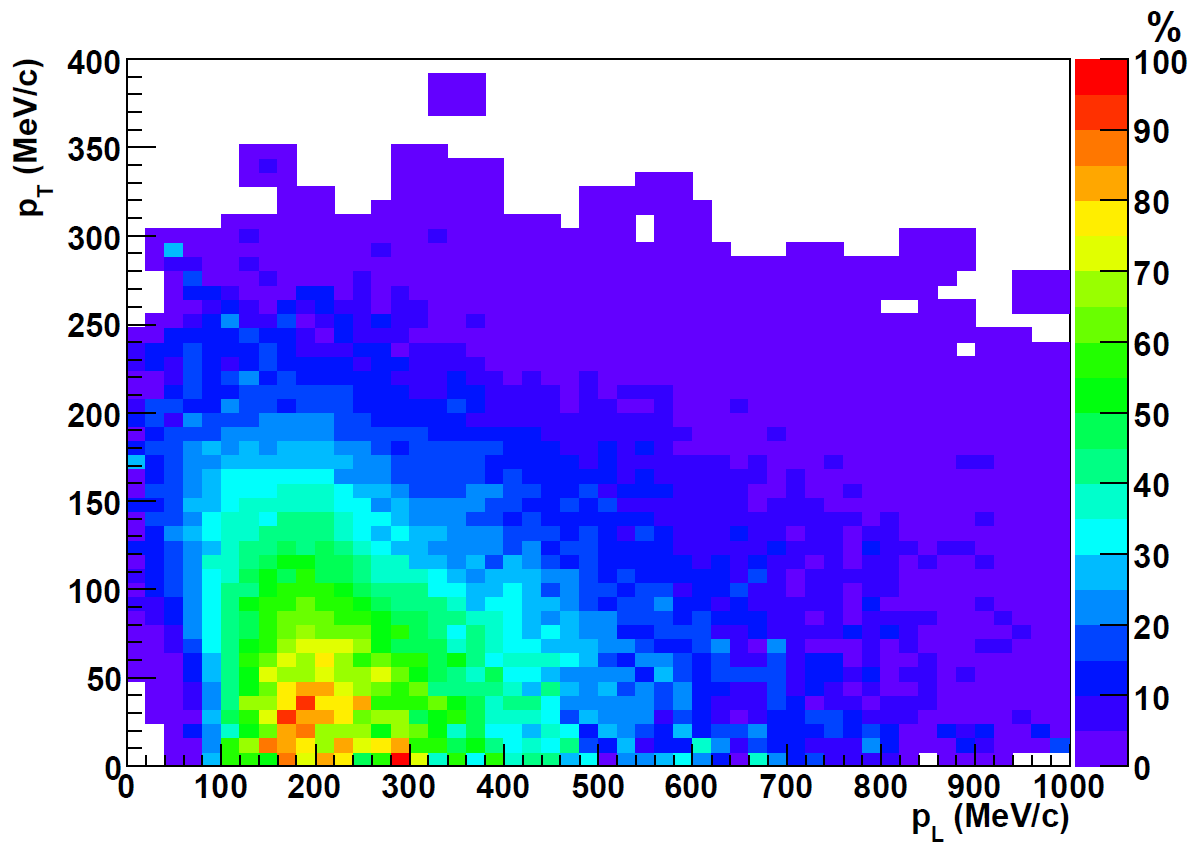 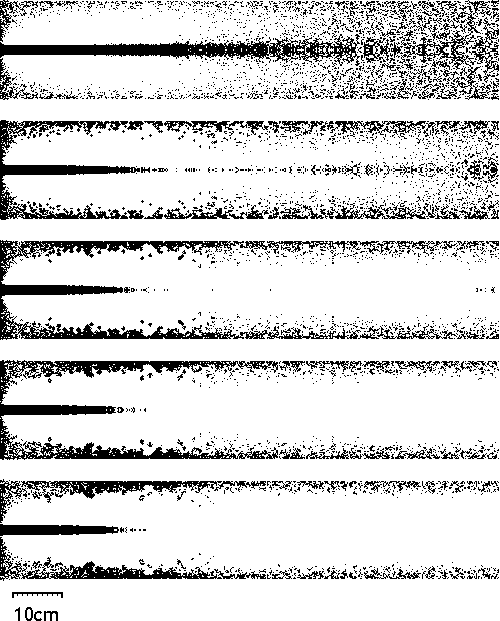 2
1
3
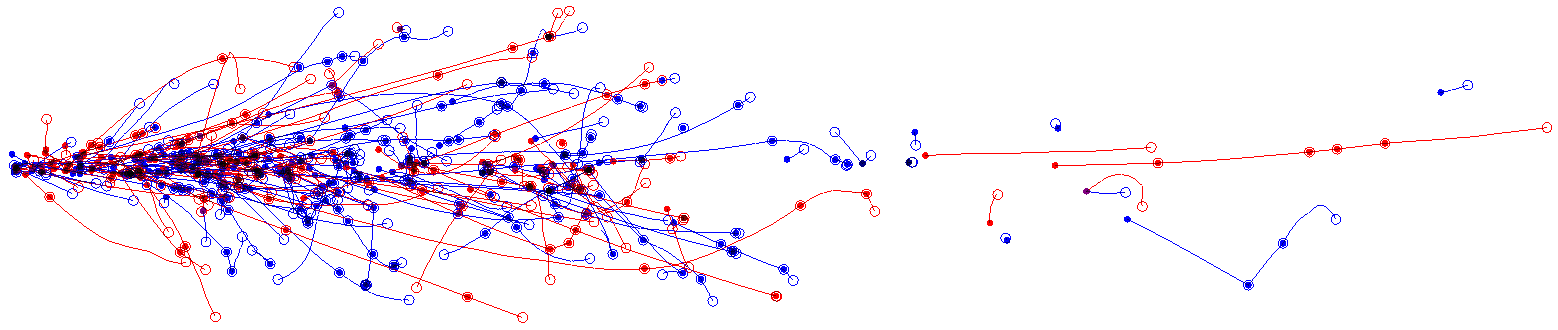 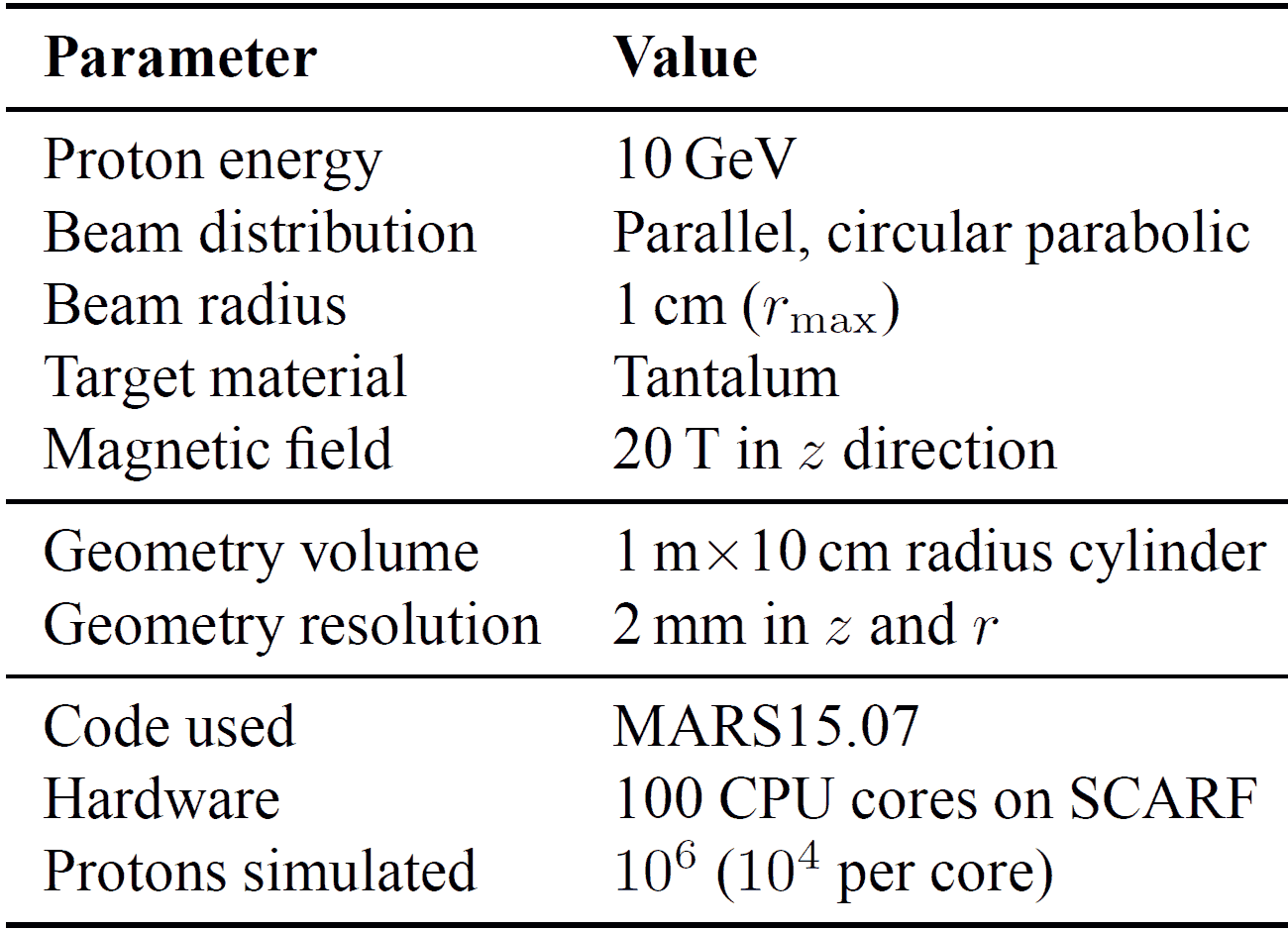 2e
4
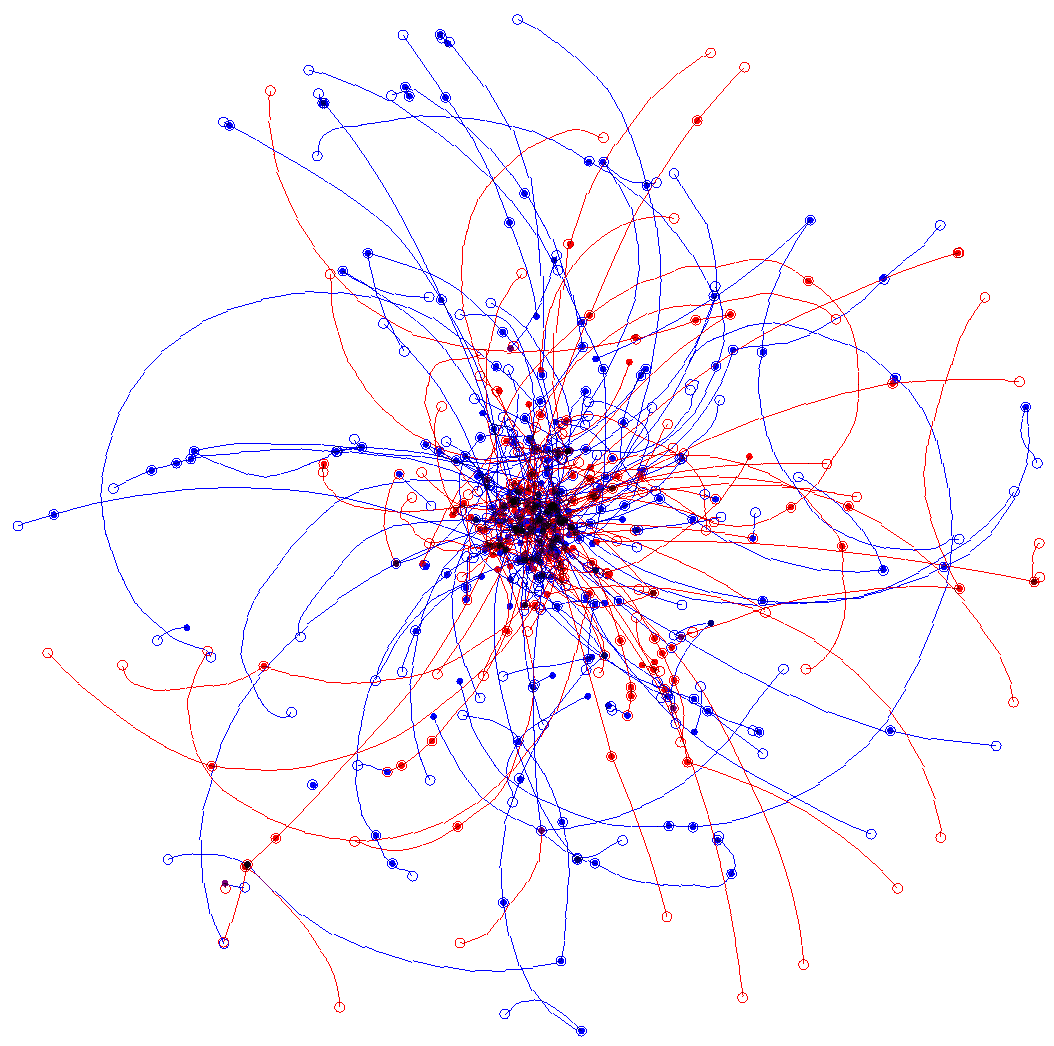 3e
4e
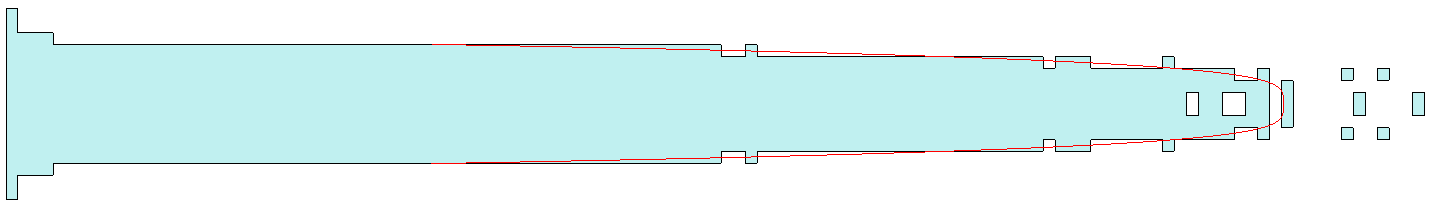 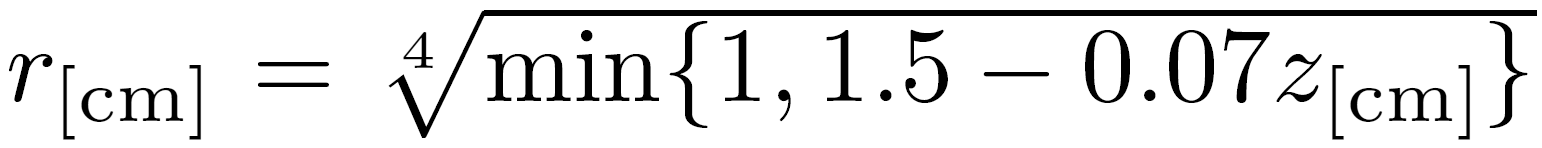 5e
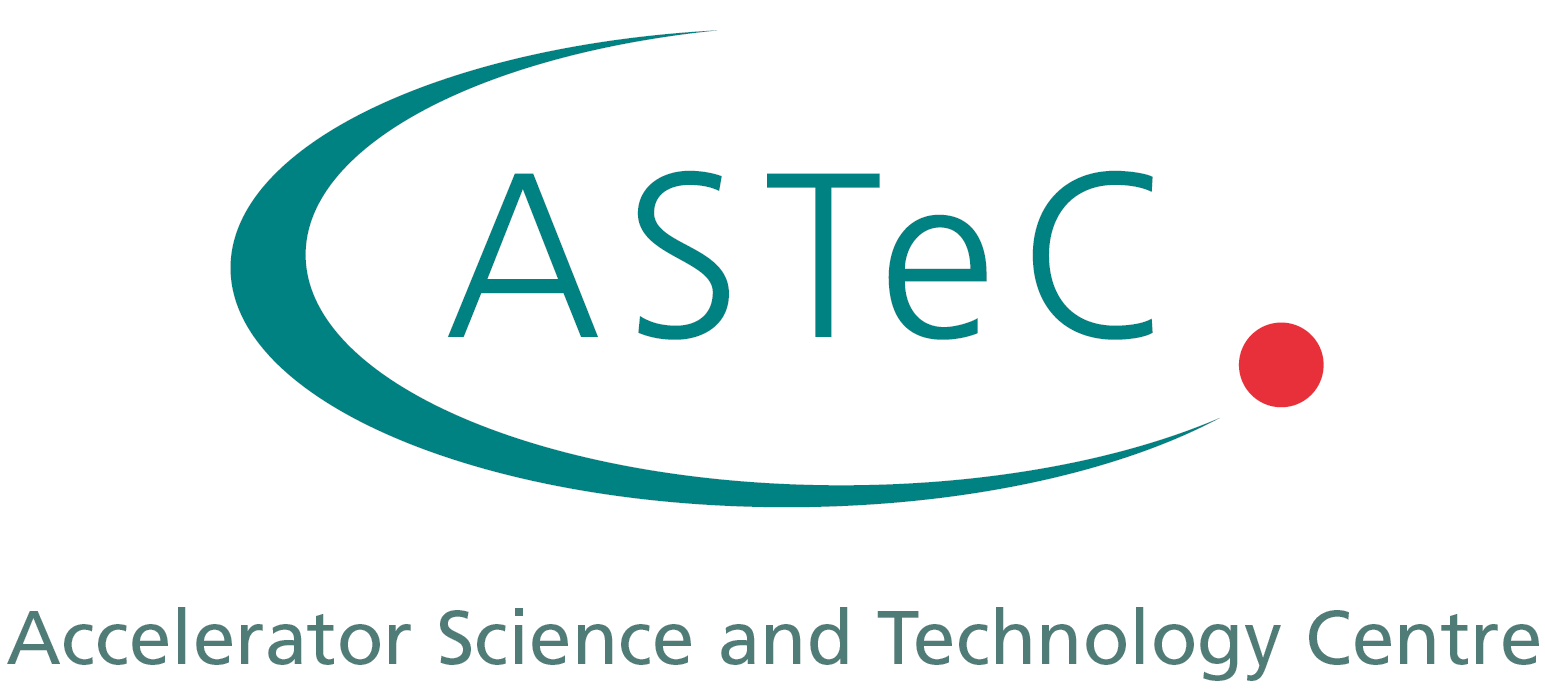 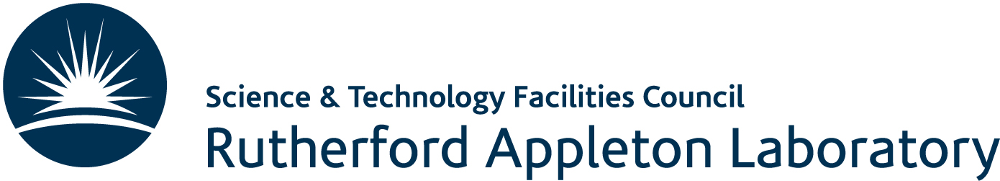 Poster reference: WEPE098